Technology-Infused Teaching for Better Engagement & Student Success
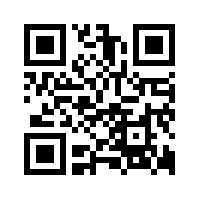 Dr. Laurie S. Starkey
Cal Poly Pomona
Chemistry & Biochemistry Department 

Wall of COOL Presentation
Cal Poly Pomona, 3/1/18
QR Code for my homepage
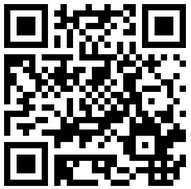 Teaching & learning resources
Goal: deep, sustained learningChallenge: how do we…
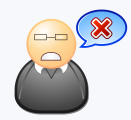 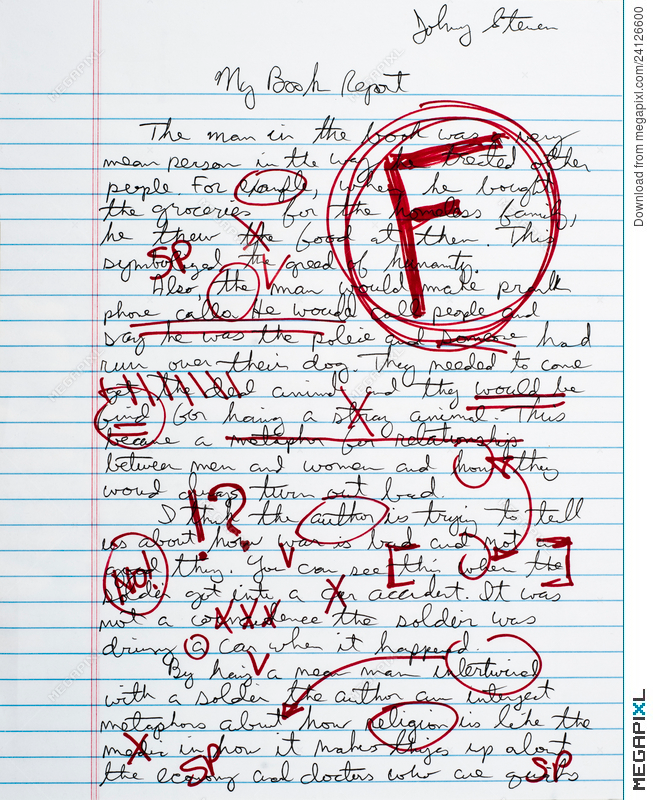 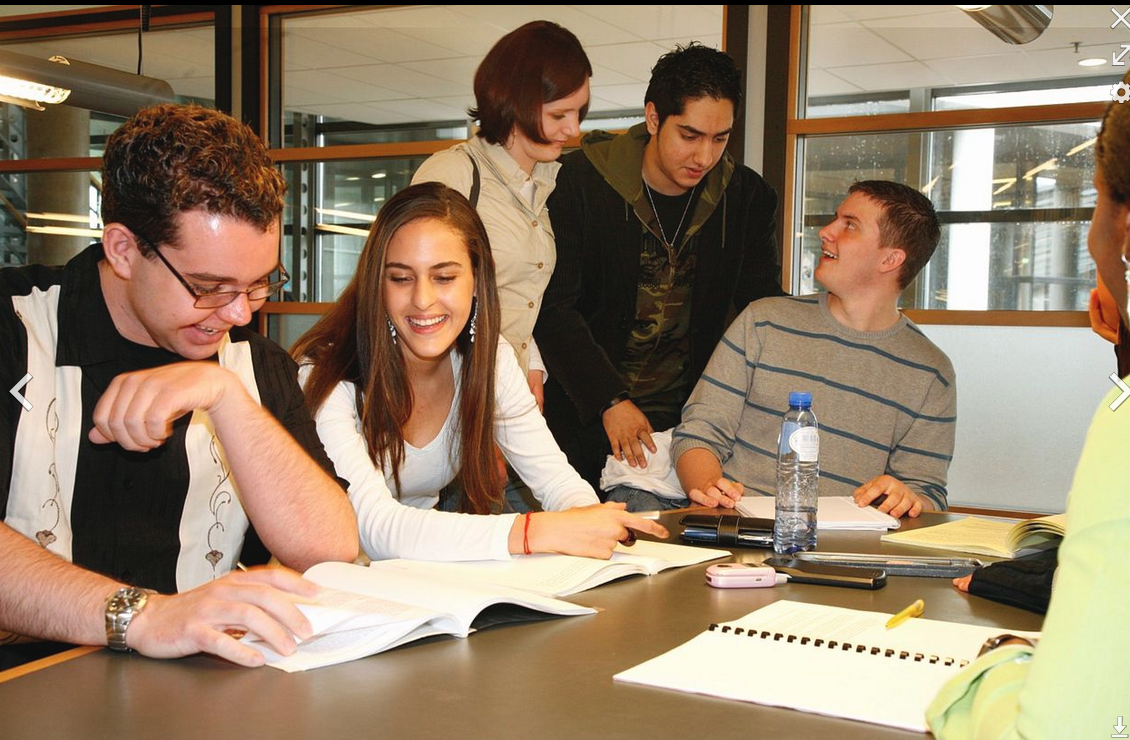 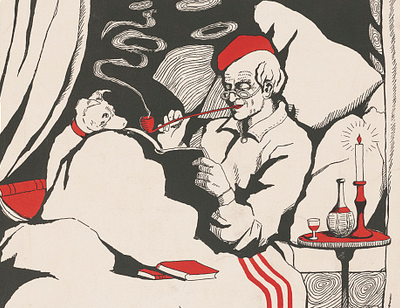 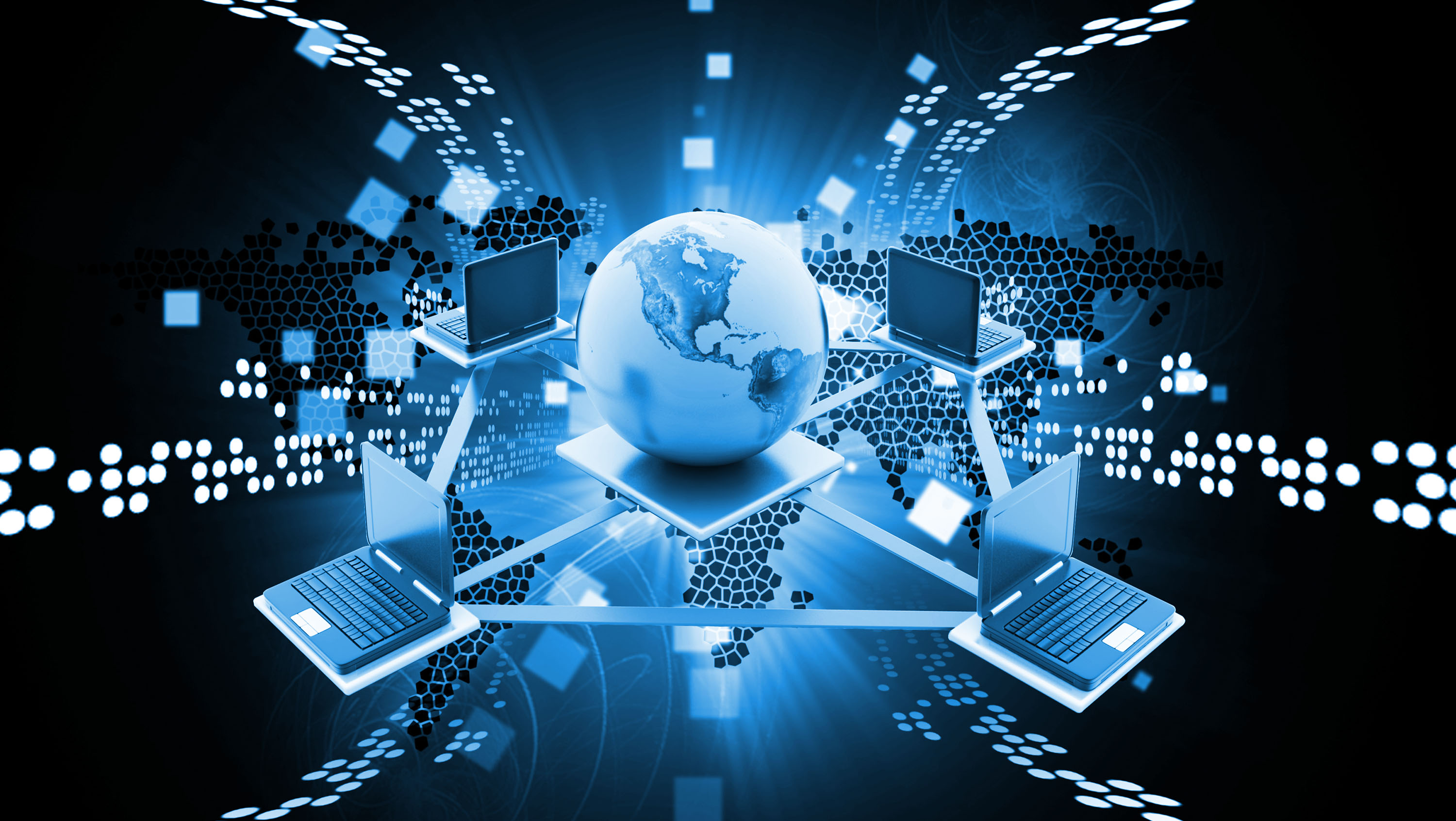 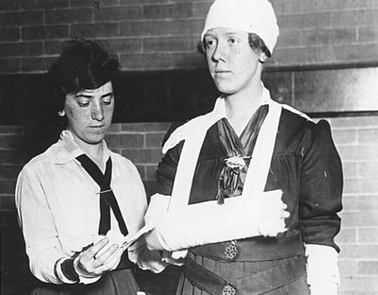 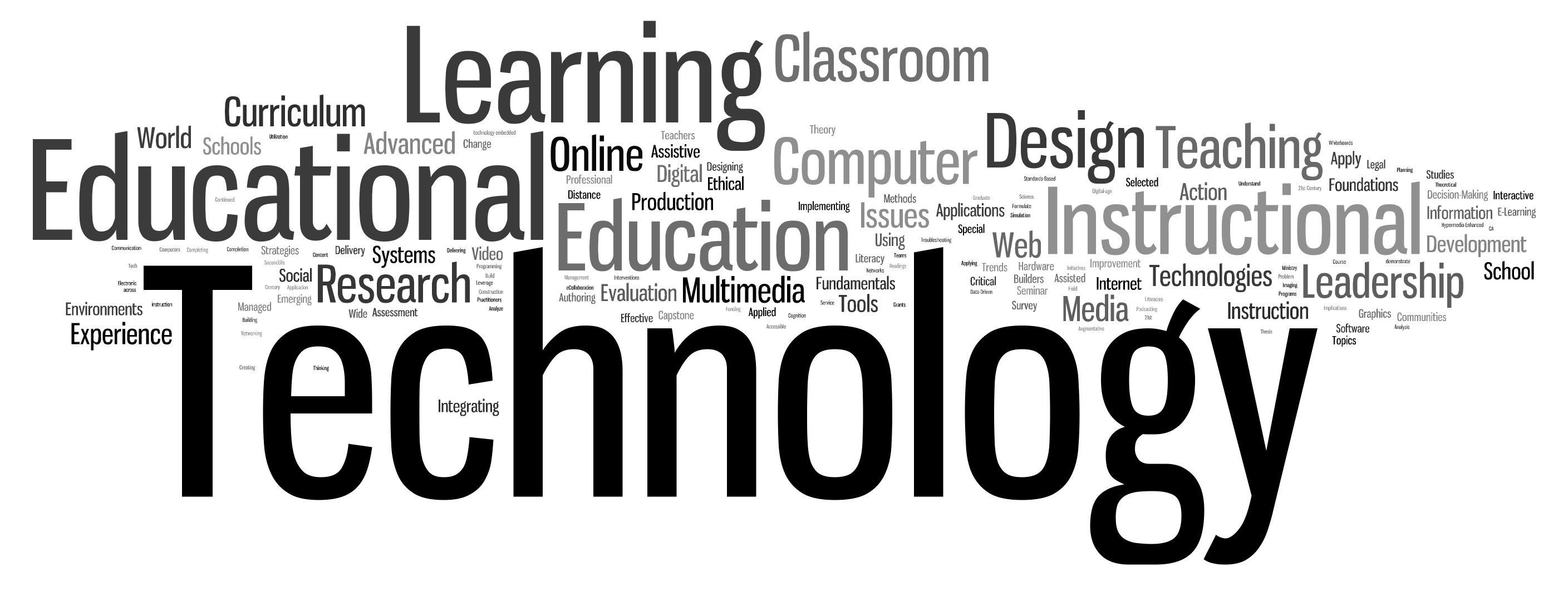 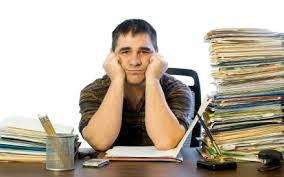 Keep our students coming to class?
Keep our students AWAKE in class?
Maintain communication with our students?
Know where our students are struggling?
Help students identify where they are struggling?
Provide help when students need it? (24/7!)
Help students who can’t come to class?
Provide abundant and timely feedback?
Stay excited about teaching the same class year after year?
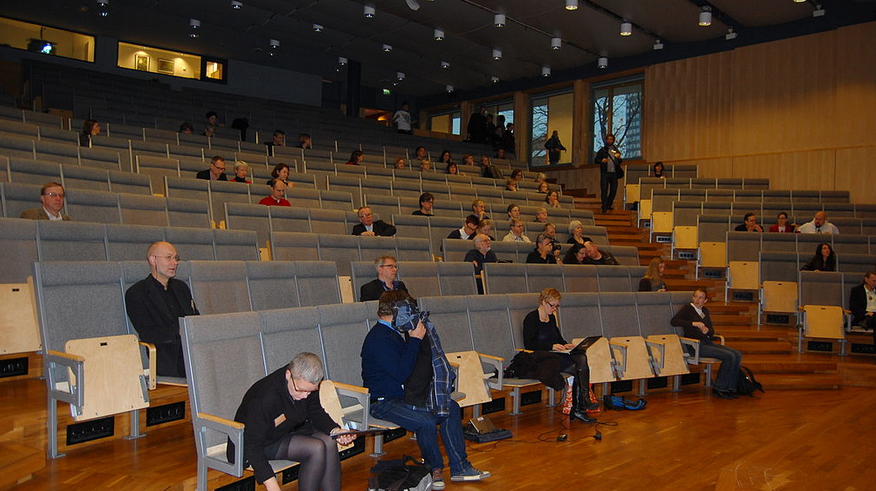 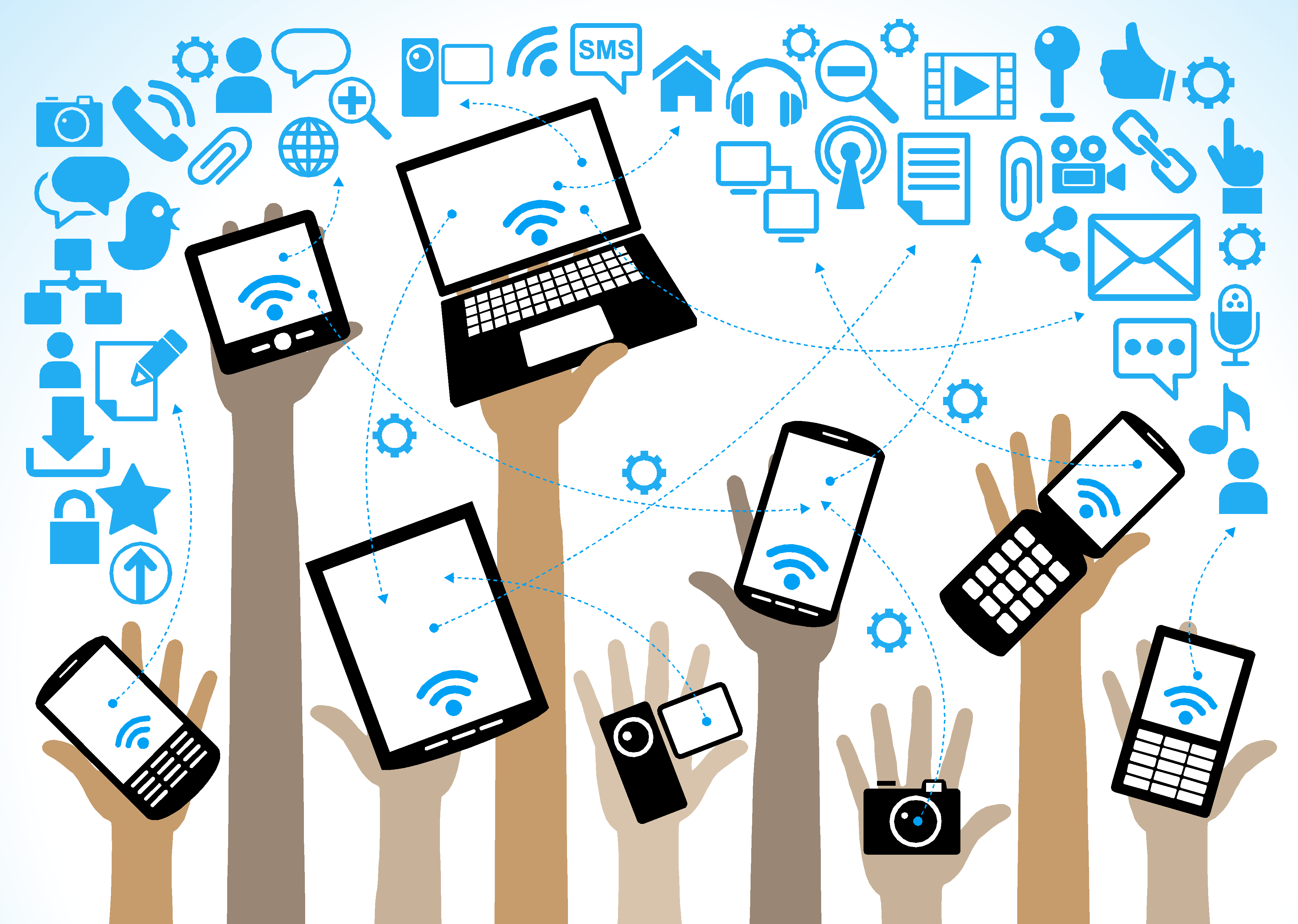 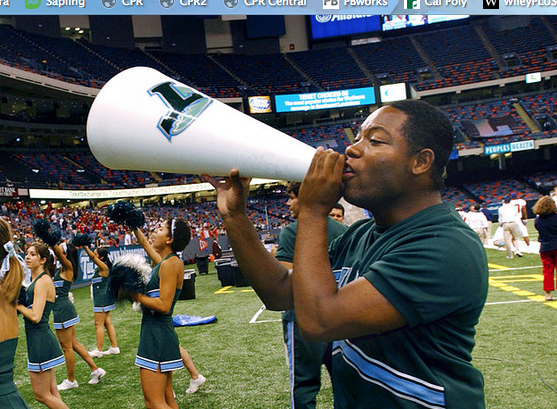 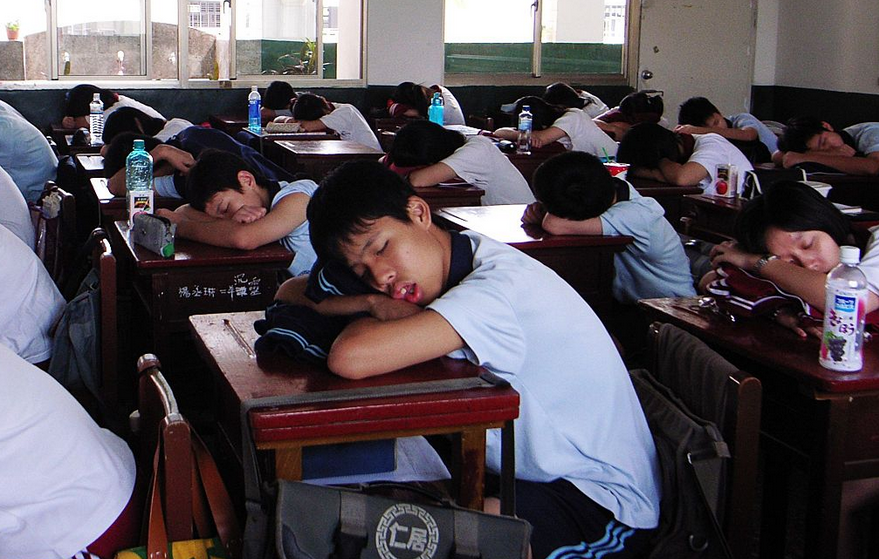 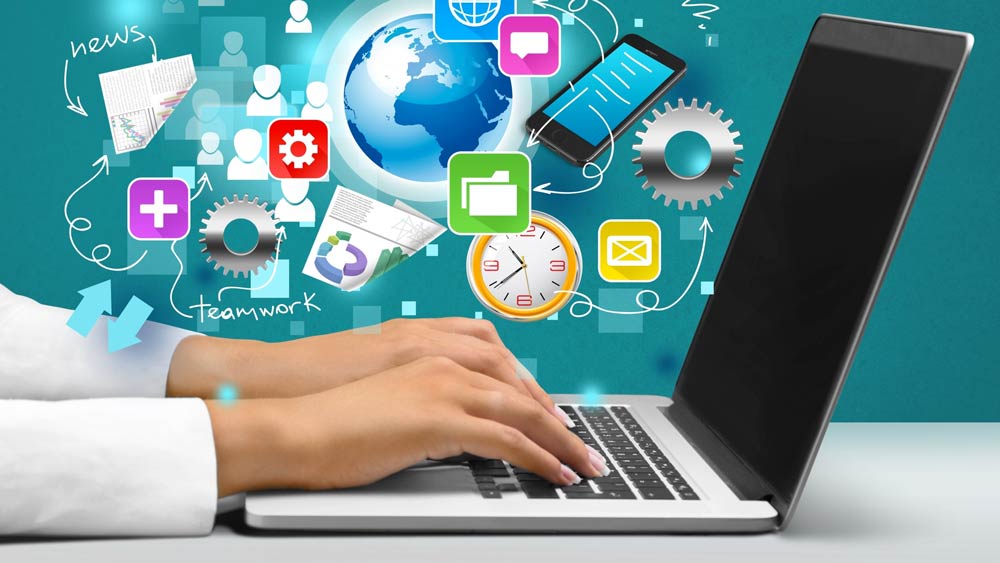 Skeptical Philosophy: I don't use technology for the sake of technology
PowerPoint presentations can be boring and passive; a “chalk” talk is much more engaging! (when I write, they write)
Teaching with Technology, my personal journey
1996 Website www.cpp.edu/~lsstarkey, course homepages
2000 Distillation image map (Photoshop)
2001  Online pre-lab quizzes (WebCT/Bb)
2002 Calibrated Peer Review (CPR)
2007 Online pre-lab tutorials 
2008 Classroom Response System (iClicker)
2014  Online homework in Organic Chem Classes...
2017+  Online office hours, shared docs/surveys, iPad/Camtasia videos   
	         Kahoot!, lightboard, active learning repository, Bb journals, etc.
Tech-Assisted Student Learning
Online homework from publisher (24/7 and immediate feedback, auto-grading)
Skill-building, drill-type quizzes (can create in Blackboard)
Adaptive learning  
measures competency level for each SLO and customizes assignments 
Ideal for students with weak pre-requisite skills
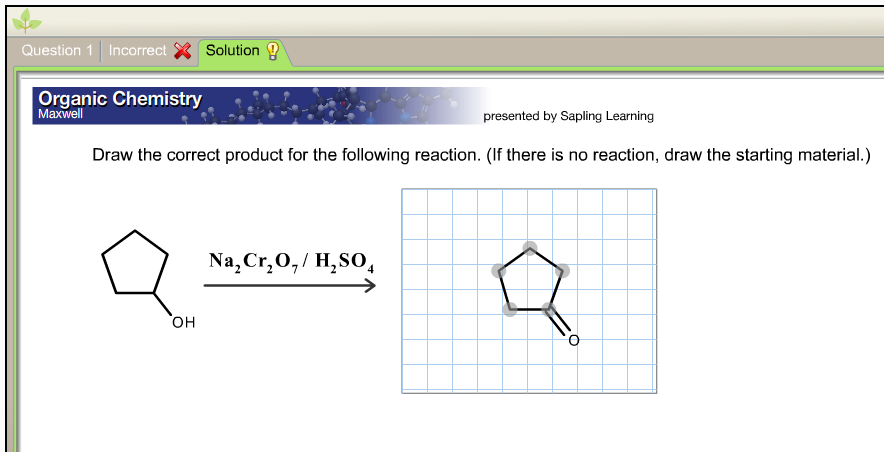 Online Homework = Favorable Feedback
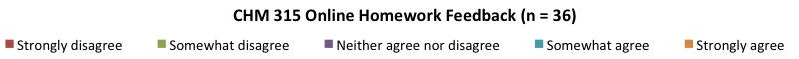 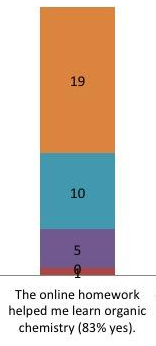 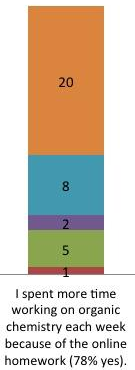 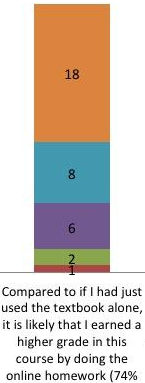 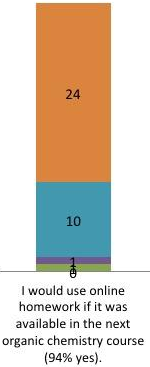 Technology for Lab Preparation
Online Quizzes (Blackboard): 27/7, instant feedback, formative assessment
Animations (with worksheet) TLC | Extraction
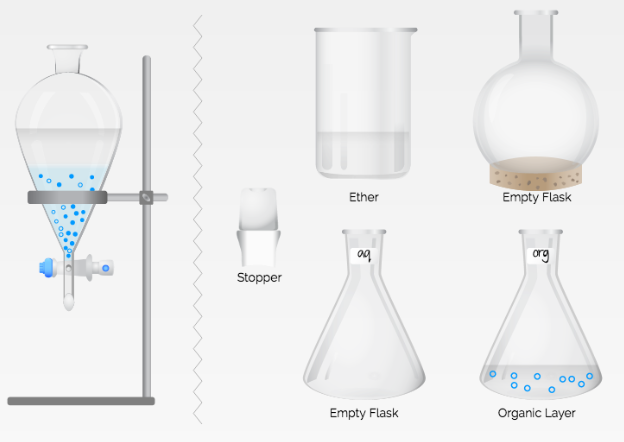 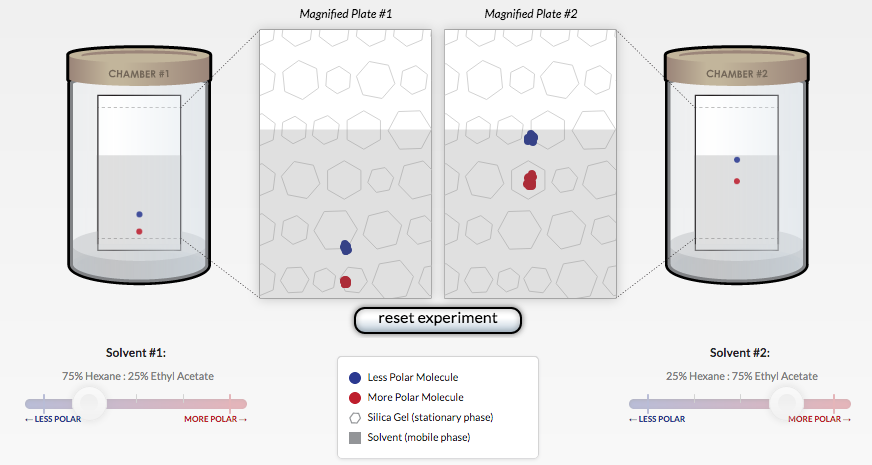 Technology for Lab Preparation
http://www.cpp.edu/~lsstarkey/ochemlab
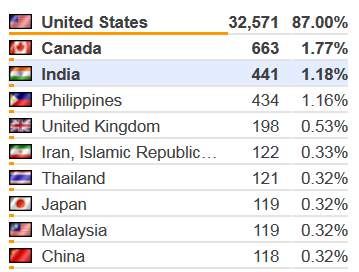 Online Tutorials - Adobe Presenter (Pp plug-in)
- Flash/HTML5 animations - filming of demos
- over 37,500 worldwide    visitors to website    since 2008
Benefits: unlimited time, asynchronous, reviewable, available in the future (website/YouTube vs. LMS)
Assessment of TechnologyPrelab Quiz: Sketch Distillation Apparatus
Percent of Students at each Score (Max Score = 10 points)
Assessment of TechnologyPrelab Survey: Confidence in Running Distillation Experiment
Mean = 5.0
Mean = 7.6
Tech-Assisted Lab Preparation:  Student comment
“I have never before taken a lab course at this university where so much help was provided for preparing for the lab.  Between the Blackboard quizzes and online tutorials I always felt I had enough preparation for the lab, and this helped me perform better and understand the actual experiment.”  CHM 317L, Fall 2012
Tech-Enabled Classroom Engagement
YouTube demos, simulations, animations CHM 315 - free, no hazards, can pause/watch later, etc.- find resources: PhET, MERLOT.org
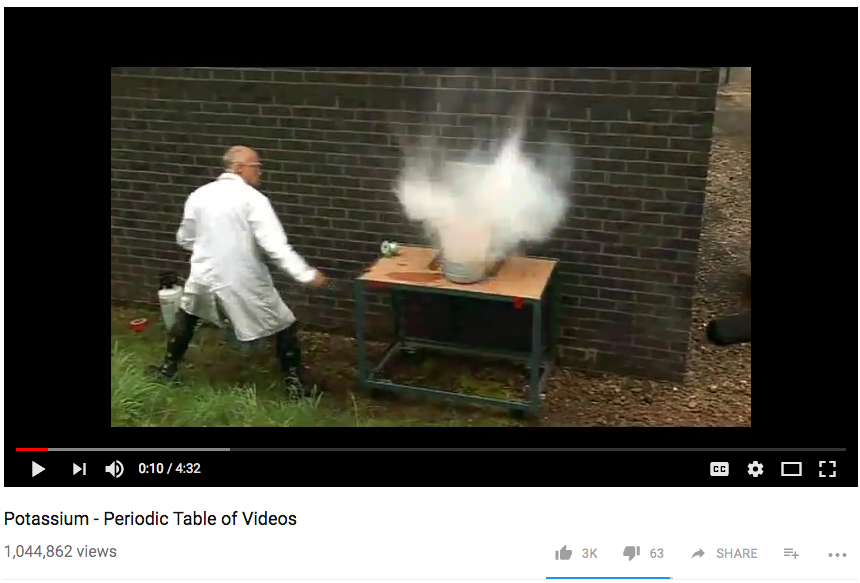 Tech-Enabled Classroom Engagement
iClicker (CRS) 
transition/wrap-up
formative assessment
exam review
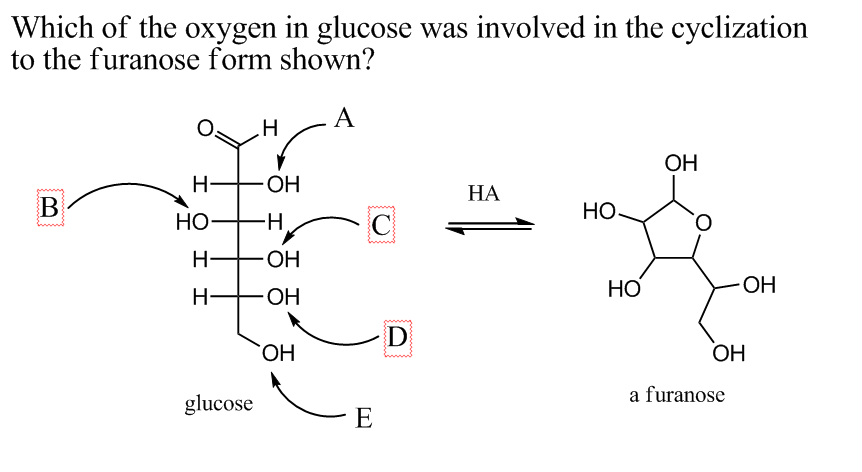 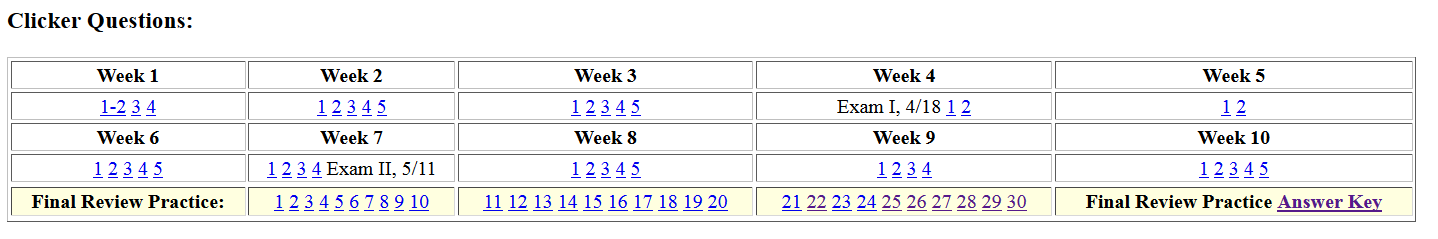 Tech-Enabled Classroom Engagement
Kahoot – gameshow-style M/C questions using mobile devices getkahoot.com
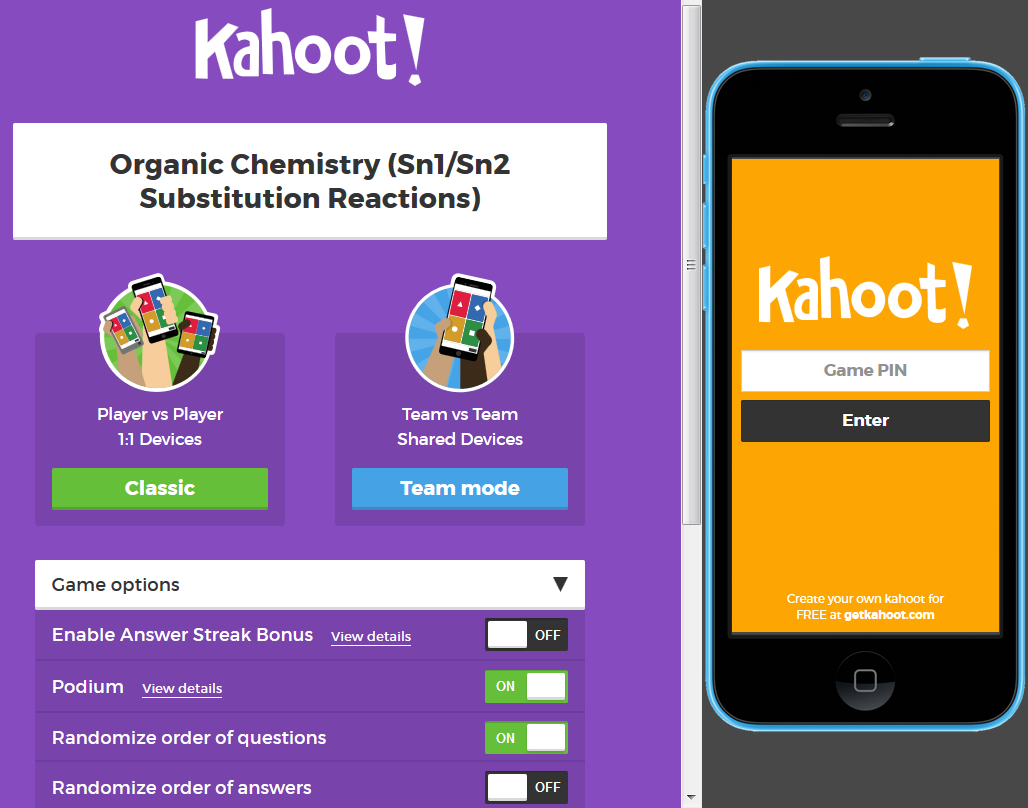 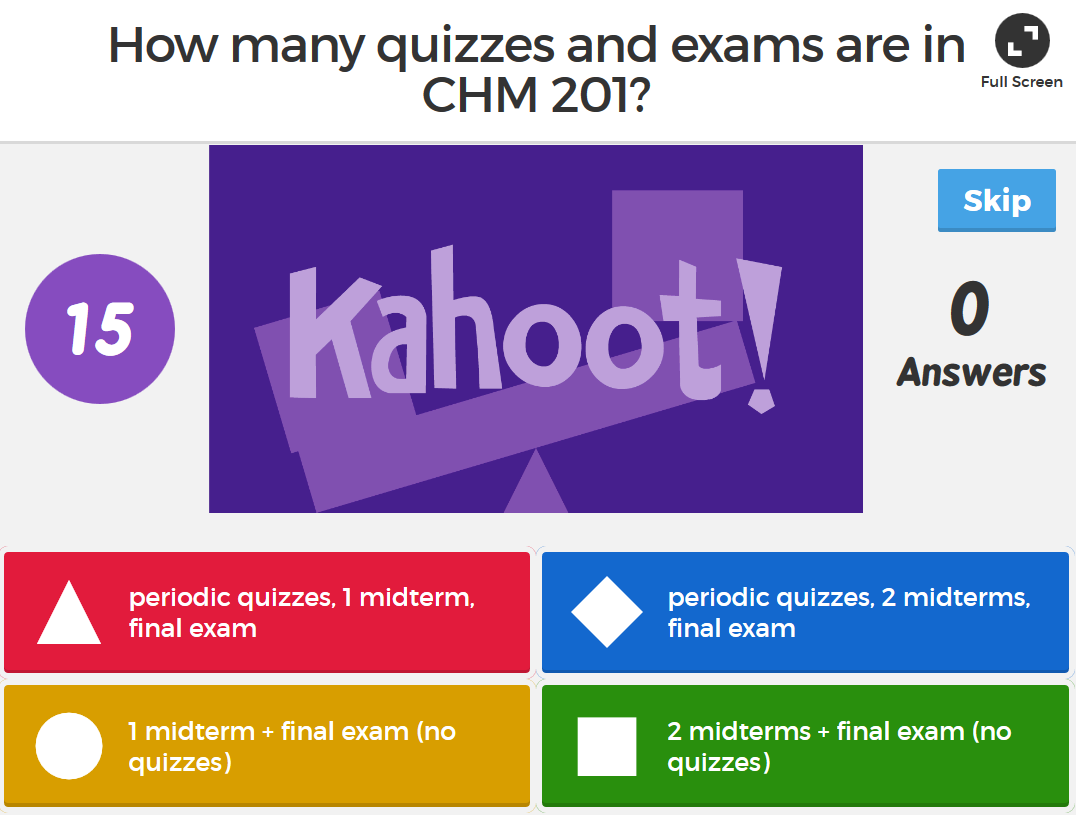 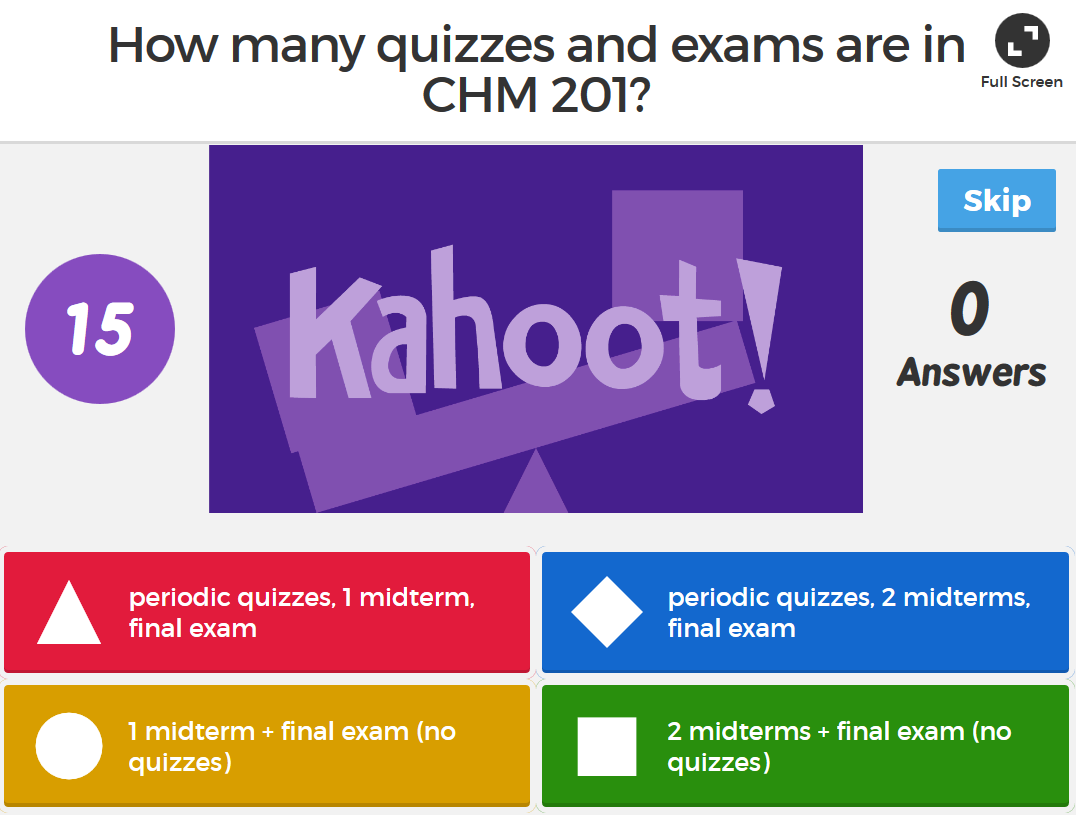 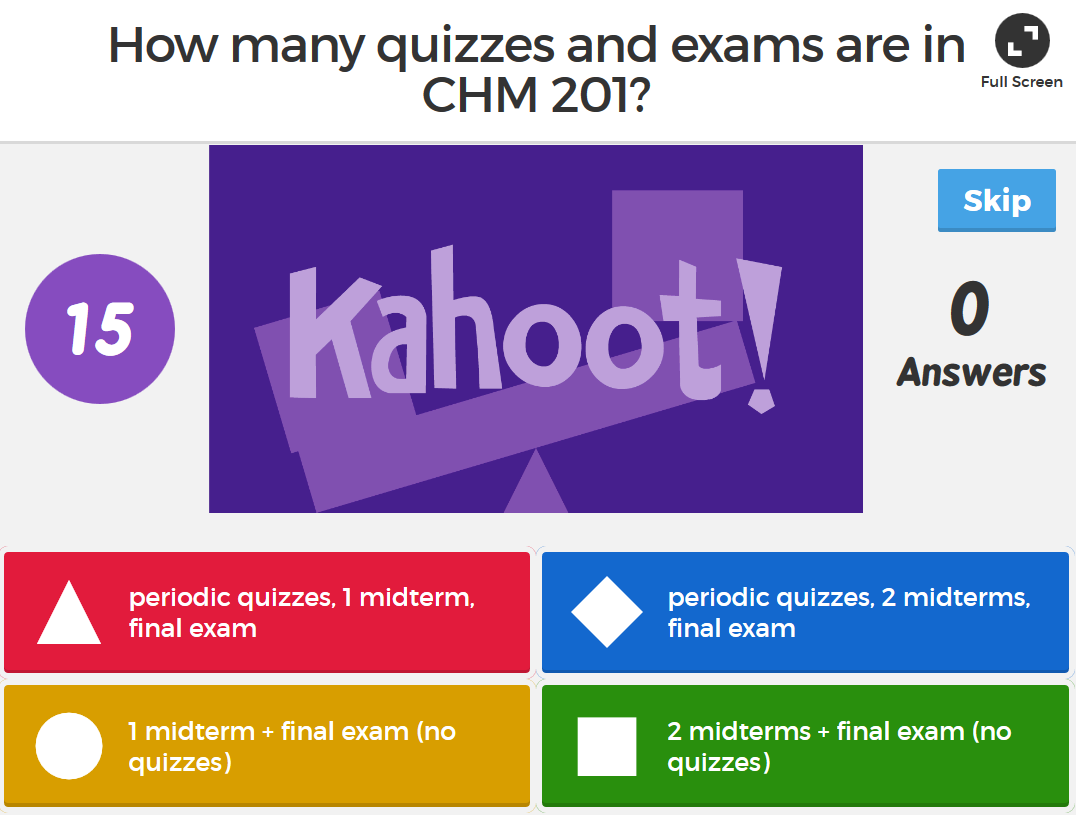 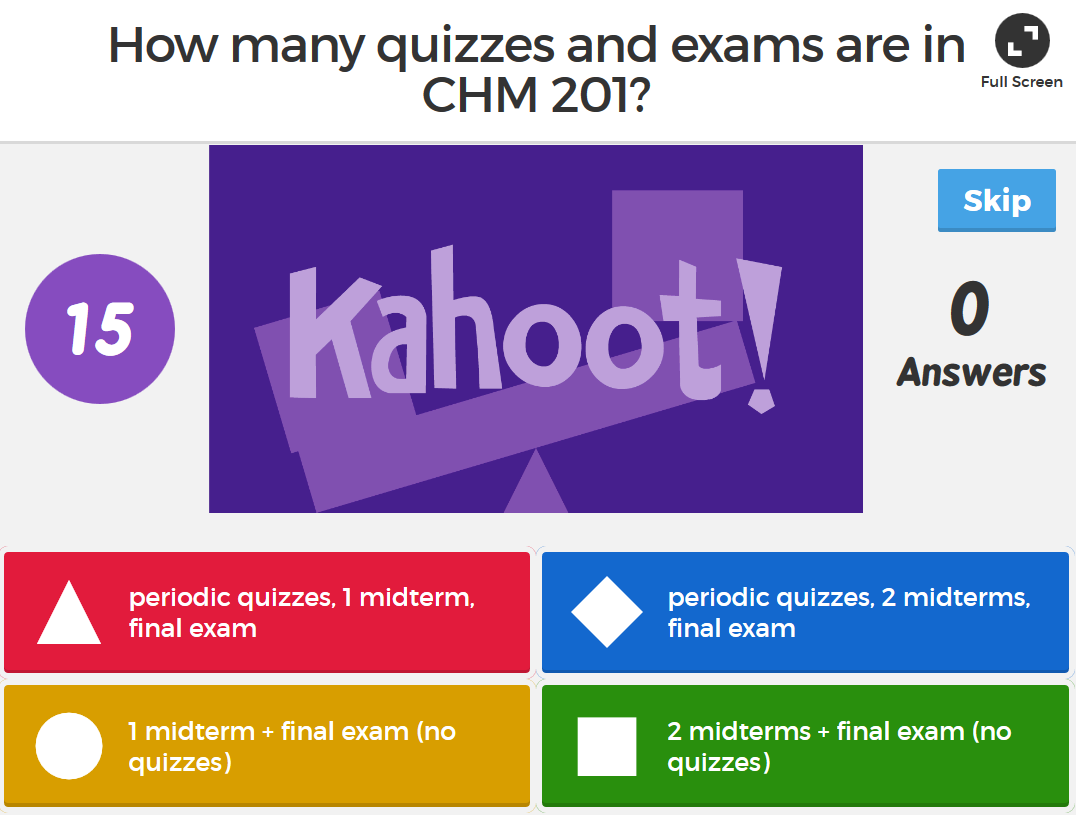 Tech-Enabled Classroom Engagement
TodaysMeet
smart phone chat tool (anonymous)
Minute paper, muddiest point…
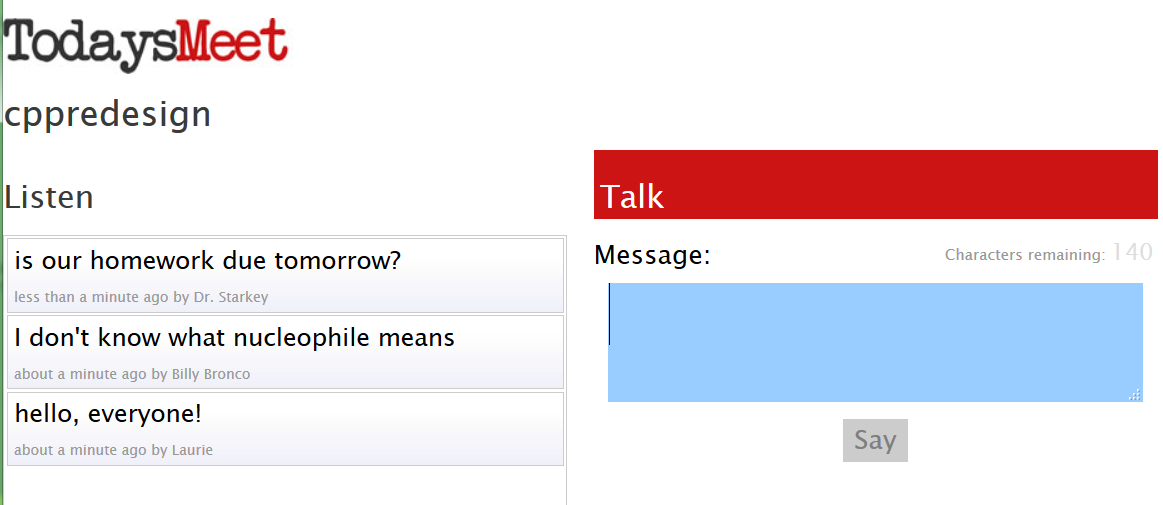 Tech-Enabled Communication
Course Homepage: Blackboard vs. Public
handouts, sample exams, answer keys, clicker questions, links to resources
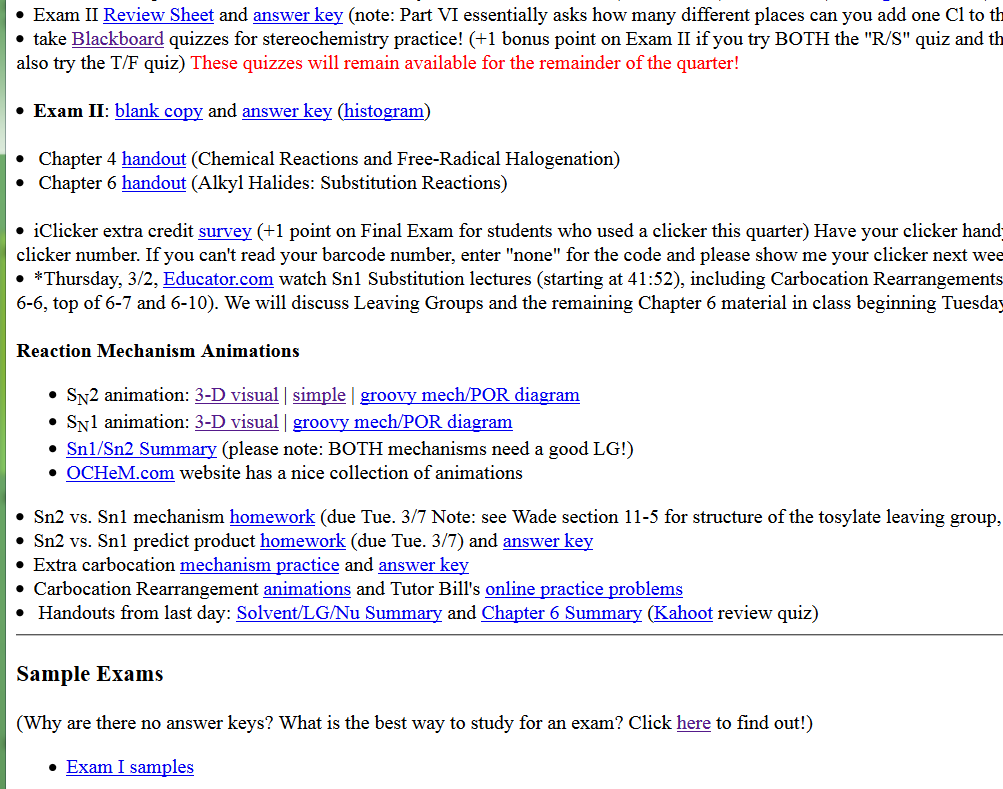 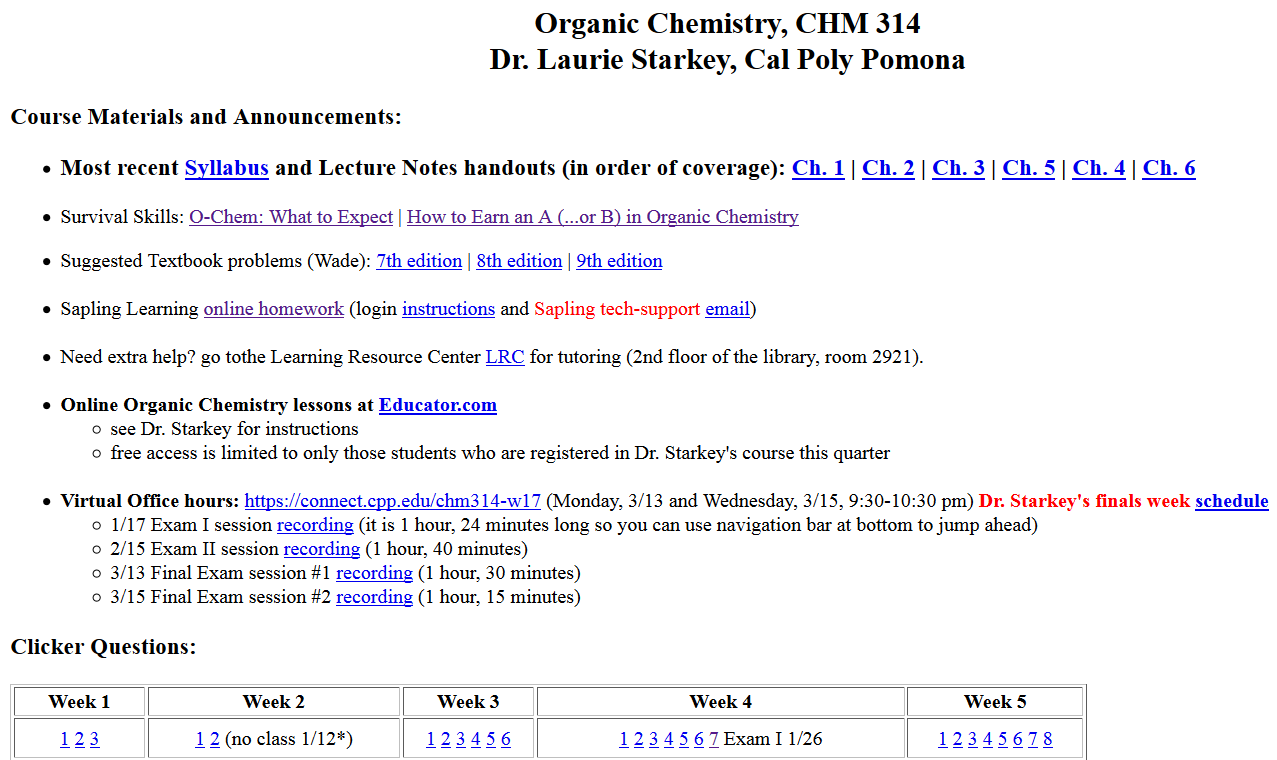 Tech-Enabled Communication
Virtual office hours (Adobe Connect)
the night before each exam, 9:30-10:30 pm
can recordsessions
Chat, Q/A
supervised peer-to-peer learning
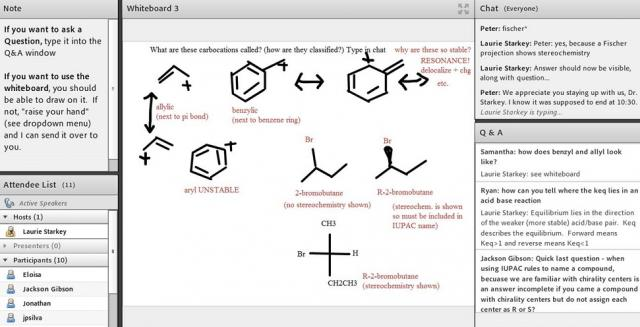 Tech-Enabled Communication
Microsoft OneDrive 
Forms: surveys, tracking
Word docs: study group rosters
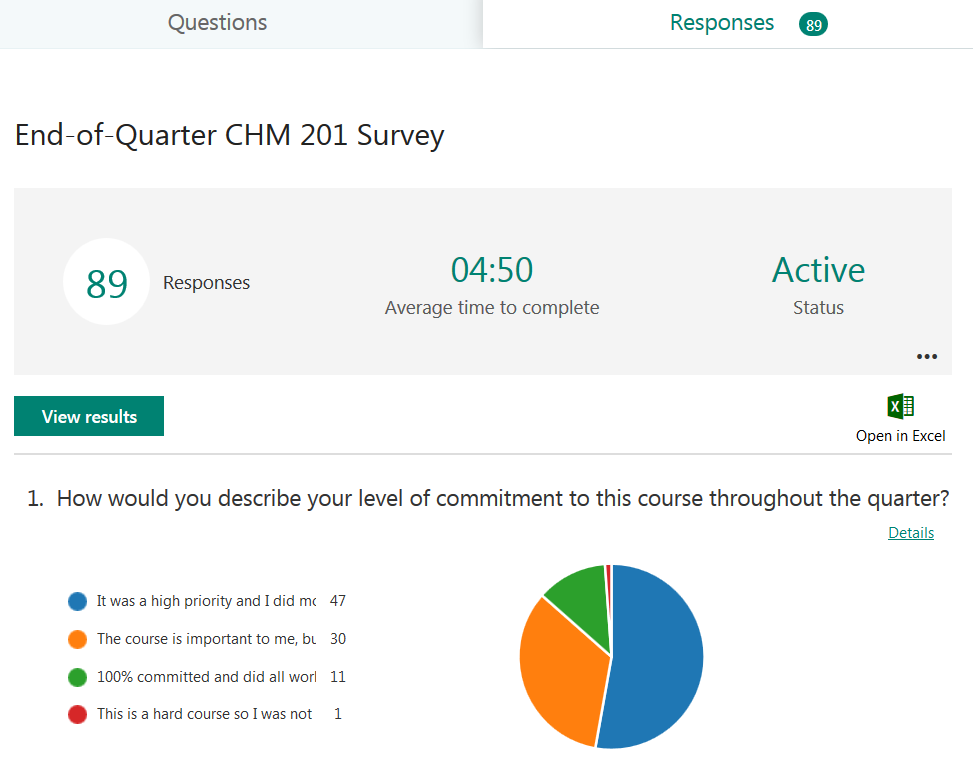 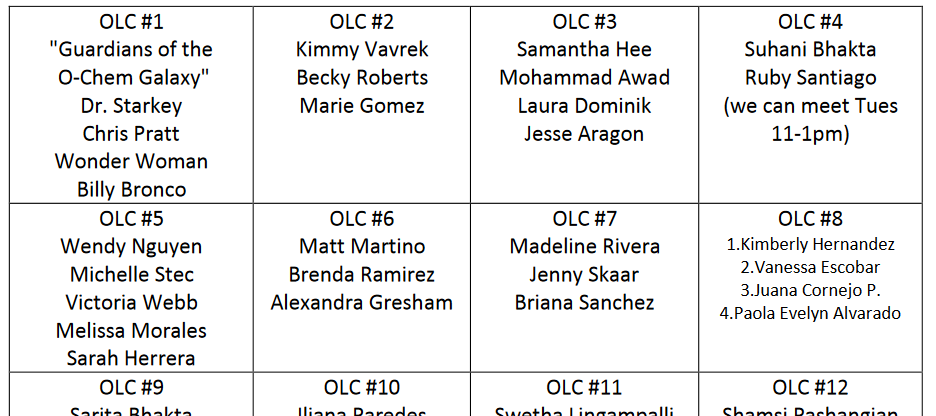 Making videos for the flipped classroom & beyond
Online lectures – search YouTube, Educator.com, EdX
Create your own! “Old school-style” recording of narrated homework solutions (iPhone)  3D sketch   reagent table
Latest technology: transparent lightboard! (how it works)
Record and edit videos with Camtasia (screen capture/voice) Tutorials: http://tiny.cc/CreatingPedagogicalVideos Examples: Engineering tutorial and solved problem
Lecture-capture w/iPad apps - can export videos to YouTube Explain Everything Cyclohexane  and Doceri Reagent Table
Sharing your work
Private (LMS) or Public (webpage link, MERLOT)
Include captioning for accessibility (Hablas Español? Si!)
Maximum exposure: make a YouTube channel!
ChemistryConnected, created in 2012, has over 480,000 views and over 970 subscribers
Pre-lab tutorials, solved problems, demos of hands-on elementary school science activities
Over half the views have come from outside the U.S.  (200 different countries) 
http://www.youtube.com/user/ChemistryConnected
Chemistry Connected YouTube Channel
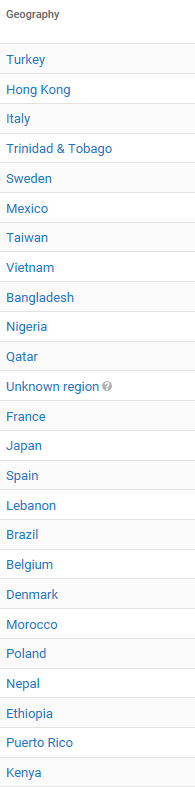 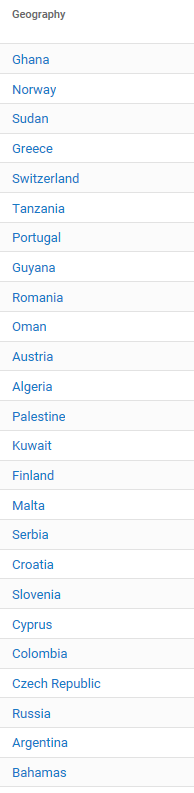 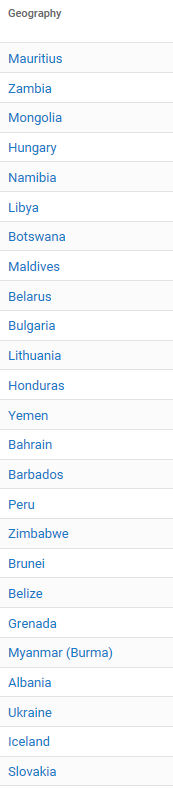 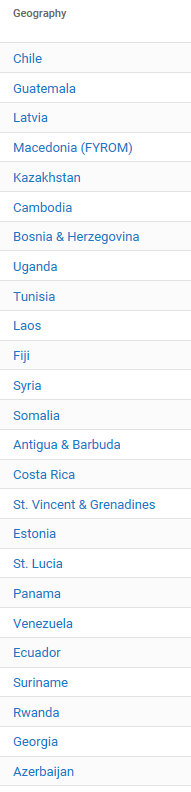 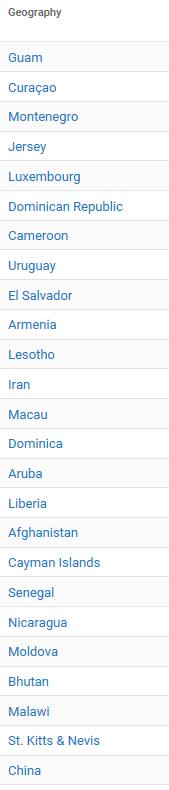 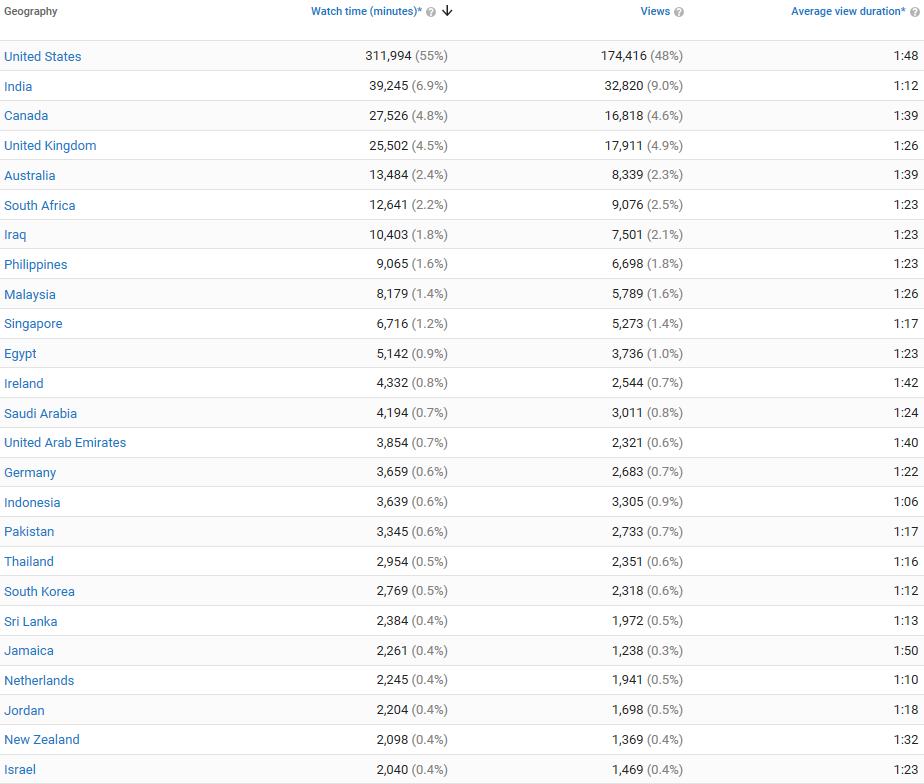 Making it Academic – SoTL Research
Turn your innovation into a research project!
Formulate a question
Collect data (can be a great “wow” factor)
Get IRB approval (Human Subjects)
Pre- vs. Post-Intervention
Quantitative and Qualitative data
Perform assessment; analyze data 
Share results with colleagues and the world!
Conference paper, Ed. Journal article, RTP
Getting Buy-In and Support from Students, Faculty, Institution
Poorly implemented interventions unlikely to succeed
If you are enthusiastic, students are likely to be too
Explain WHY you do what you do – pedagogy matters!
Share data and testimonials and data with colleagues – encourage a SoTL-supportive culture 
Institutional $upport: workshops, summer institutes, release time, mini-grants, free iPads (!), Faculty Learning Communities (clicker, SoTL, technology)
Collaborate with research students, other institutions…
Variety in Teaching = Engaged Students
Audiovisual presentations blows away text
Interactive lessons exercise different “muscles”
Teaching to learning styles is a “neuromyth,” but audio & captioning helps ALL learners
Online tools offer asynchronous  and mobile delivery, pause button, unlimited replay, etc.
Most students need more than textbook support! Online homework and adaptive learning tools enable immediate feedback/ formative assessment
Technology to Improve Mindset: Tapping into the Affective Domain
How the student feels about the class affects learning! (technology-infused learning can be fun, interesting, engaging, informative, helpful, shiny and new)Our students are digital natives and expect technology.
How the teacher feels about the class affects teaching! (technology-infused teaching can be fun, interesting…)
Students learn better if they feel the instructor cares about their learning.  Students appreciate the effort you put in to support their learning.  A better attitude about you, about the class, and about the subject can lead to better learning!
Support & Acknowledgments
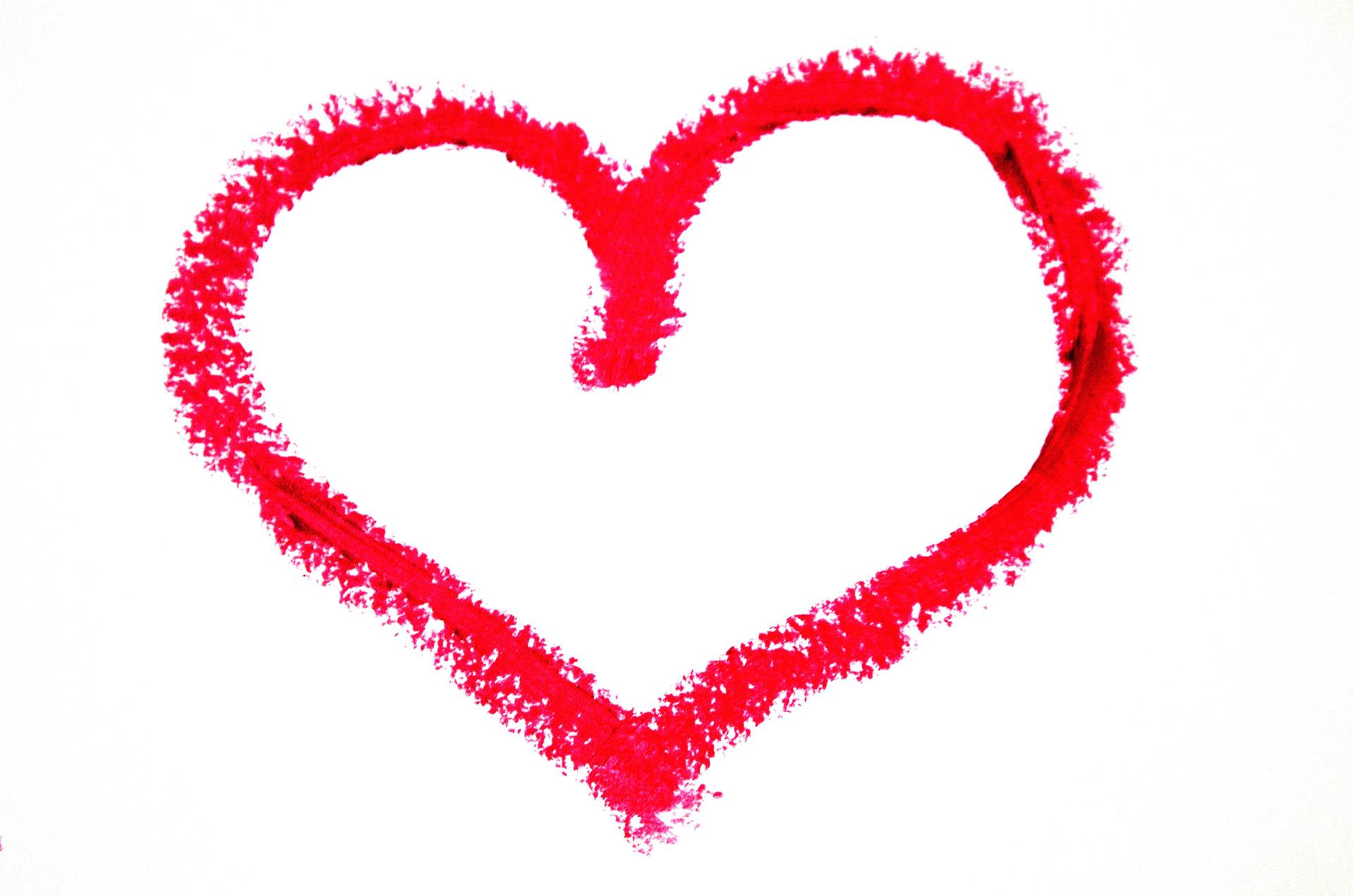 CPP Faculty Center for Professional DevelopmentInvestigating Teaching & Learning Fellowship, Connecting Learning & Technology FLC, Clicker FLC, countless workshopsDr. Victoria Bhavsar, Dr. Peggy Perry, Dr. Carol Holder
 CPP eLearning, CPP MediavisionAnimations, Lightboard,Video production & Wall of COOL
Terry Hogan, April Dawn
Bo Choi, Tommy Gaston, Erick Zelaya

CSU Course Redesign with Technology Grants x3CPP SPICE Grants x2 CSUPERB Grant (CSU Biotech. Ed & Research)
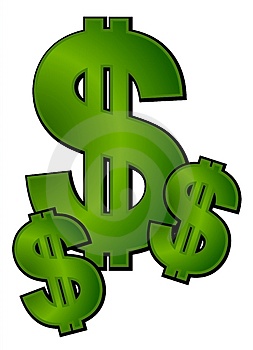